8th Webinar on Data Science and Analytics
31st July 2021, Saturday
03-00 PM to 05-00 PM (India Time)
Monitoring Credit Risk – Leveraging Data Science to build Early Warning Signal(EWS)
1
Agenda
Architecture  and Limitation of Existing Credit Risk Models
DS/ ML addresses the limitations
Building EWS Models using DS/ ML
Case Study – DS/ ML Lending Fintechs
Architecture of Credit Risk Models
Risk Factors
Risk Parameters
Risk Components
Risk Measures
Examples of Risk Factors- 
All attributes of Ability to Pay and Willingness to Pay
Macro Economic Indicators, Industry, Financial variables, Idiosyncratic Attributes of borrower and security 
Examples of Risk Parameters- 
Cash Flow, Valuation of Collaterals and Assets, 
Financial and Leverage Ratios, Balance Sheet Structure, 
Distance to Default, Change in the Transition Matrices.
Risk Component as defined by Basel and Solvency II- PD, LGD, EAD, Maturity, Correlation, Transition Matrices
Risk Measures as defined by Basel and Solvency II – Economic Capital, RWA, Pillar II Capital
Examples of Models - Commercial Credit, Hybrid Models, Country Risk Models, Structural Models, Risk Factors based  Credit Scores, Credit Rating, Transition Matrices
3
Limitation of existing Credit Risk Models
Risk Factors
Risk Parameters
4
DS/ ML addresses the limitations
DS/ ML delivers real time or near real time analytical  infrastructure 
DS/ ML is enriched  with Text Analytics and Semantics Algorithms, enabling automation in management of unstructured data and paper documents through NLP and NLG
DS / ML processes huge volume of data to extract the relevant data, information and intelligence in near real time from unstructured data.
DS/ ML integrates with multiple public datasets.
5
EWS Models Credit Risk
EWS Models using DS/ ML to help Credit Department in a Bank
Theme based EWS  Models
Purpose of using DS/ ML is to improve Predictive Power of Models
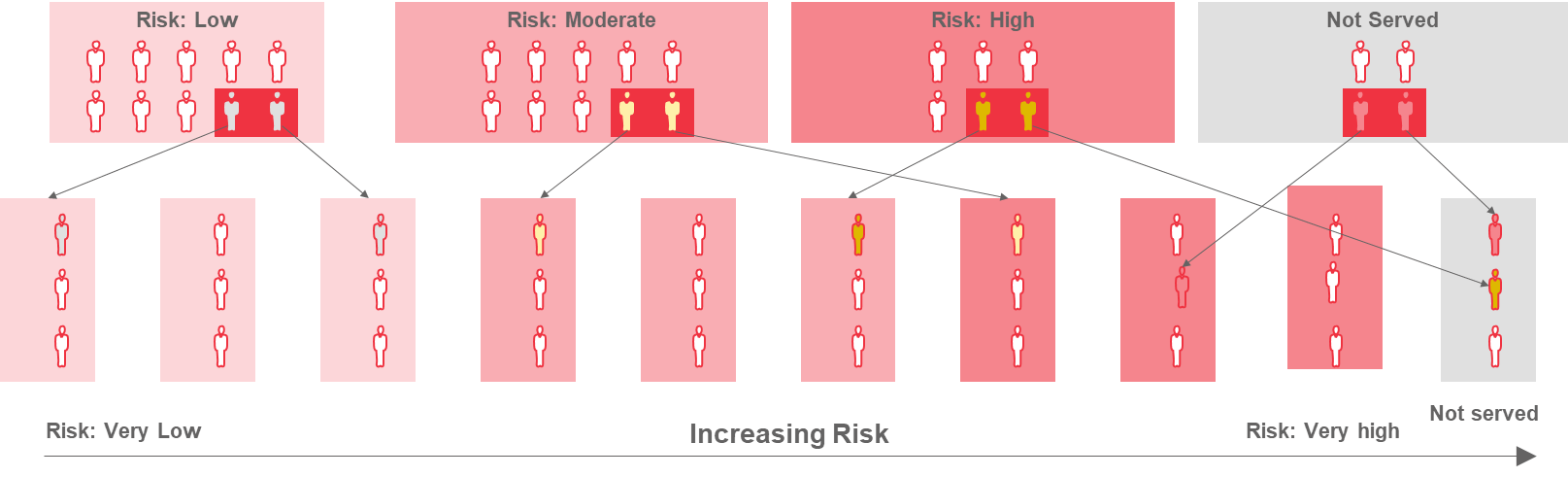 9
Case Study – Survey of DS/ML Models by Lending Fintechs
Aggregate Accounts of the customer across banks and within the bank
Build Ability to Pay Models and Cash Flow Prediction Models based on Utility and Electricity Bills
Analyse Each Account to build payment and spend behaviour of the borrower
Build Cash Flow Prediction for the customers of the Borrower
Twitter and LinkedIn sentiments of the economy, industry, borrower group companies, borrower and customer of the borrower
Automate and Augment  Credit Administration and Credit Underwriting Process
Read and Extract from Paper Documents
Search, Read and Extract Websites
Read  and Extract Public Data Sources
Extract Parameters and Actionable
Chatbots for Collections
Source Banking 4.0: The Industrialised Bank of Tomorrow, by Mohan Bhatia Published by Springer Singapore in  August 2021, 
Chapter 13- Fintechs the Innovation Benchmarks for Banks
10
Thank You